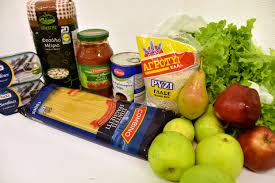 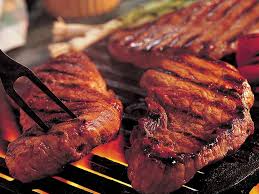 TΡΟΦΙΜΟΓΕΝΗ ΝΟΣΗΜΑΤΑ
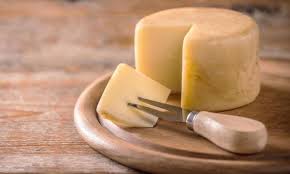 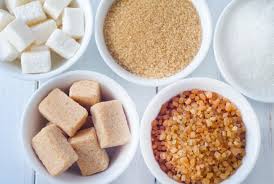 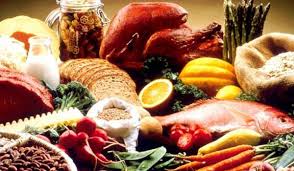 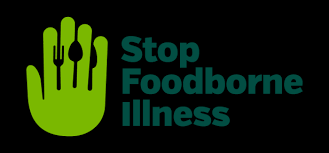 Τροφιμογενή νοσήματα
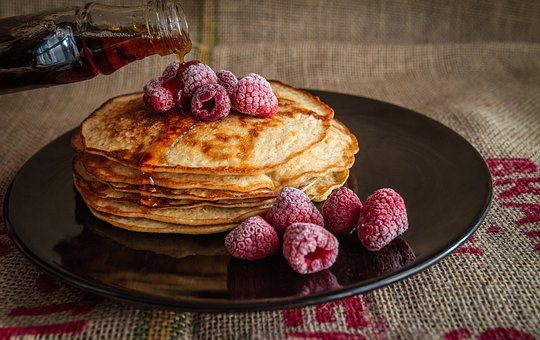 ΤΡΟΦΙΜΟΓΕΝΗ ΝΟΣΗΜΑΤΑ
ΤΡΟΦΙΜΟΓΕΝΕΙΣ ΛΟΙΜΩΞΕΙΣ
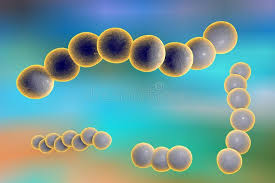 Τοξίνη μικροοργανισμού  που έχει παραχθεί μέσα  στο τρόφιμο
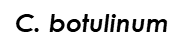 Τροφοτοξικώσεις
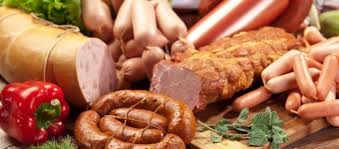 ι
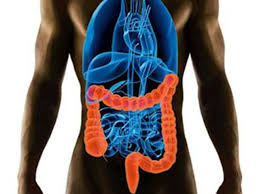 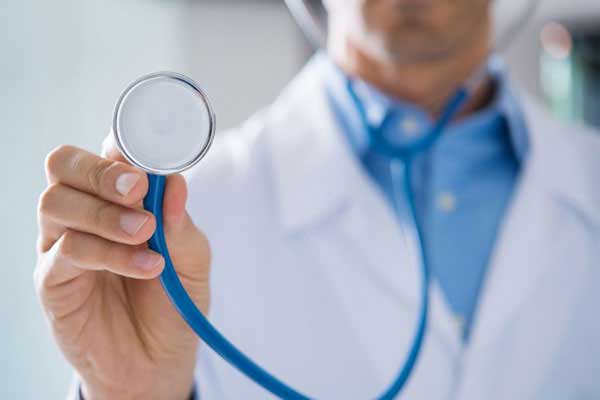 Συνέπειες τροφιμογενούς νόσου
Μonitoring  τροφιμογενών νοσημάτων
Τροφιμογενή Νοσήματα υποχρεωτικής δήλωσης
(Yersiniosis)
28.0%
21.0%
5.0%
3.0%
5.0%
Επιδημιολογία
Συνήθεις τροφιμογενείς λοιμώξεις
Συνήθεις τροφιμογενείς λοιμώξεις
Συνήθεις τροφιμογενείς λοιμώξεις
Λοιμώξεις από σαλμονέλες
Συνήθεις τροφιμογενείς λοιμώξεις
Λιστερίωση
Τοξοπλάσμωση
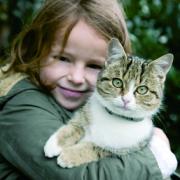 Εντερίτιδα από Campylobacter jejuni
Λοιμώξεις από την ομάδα ιών Norwalk